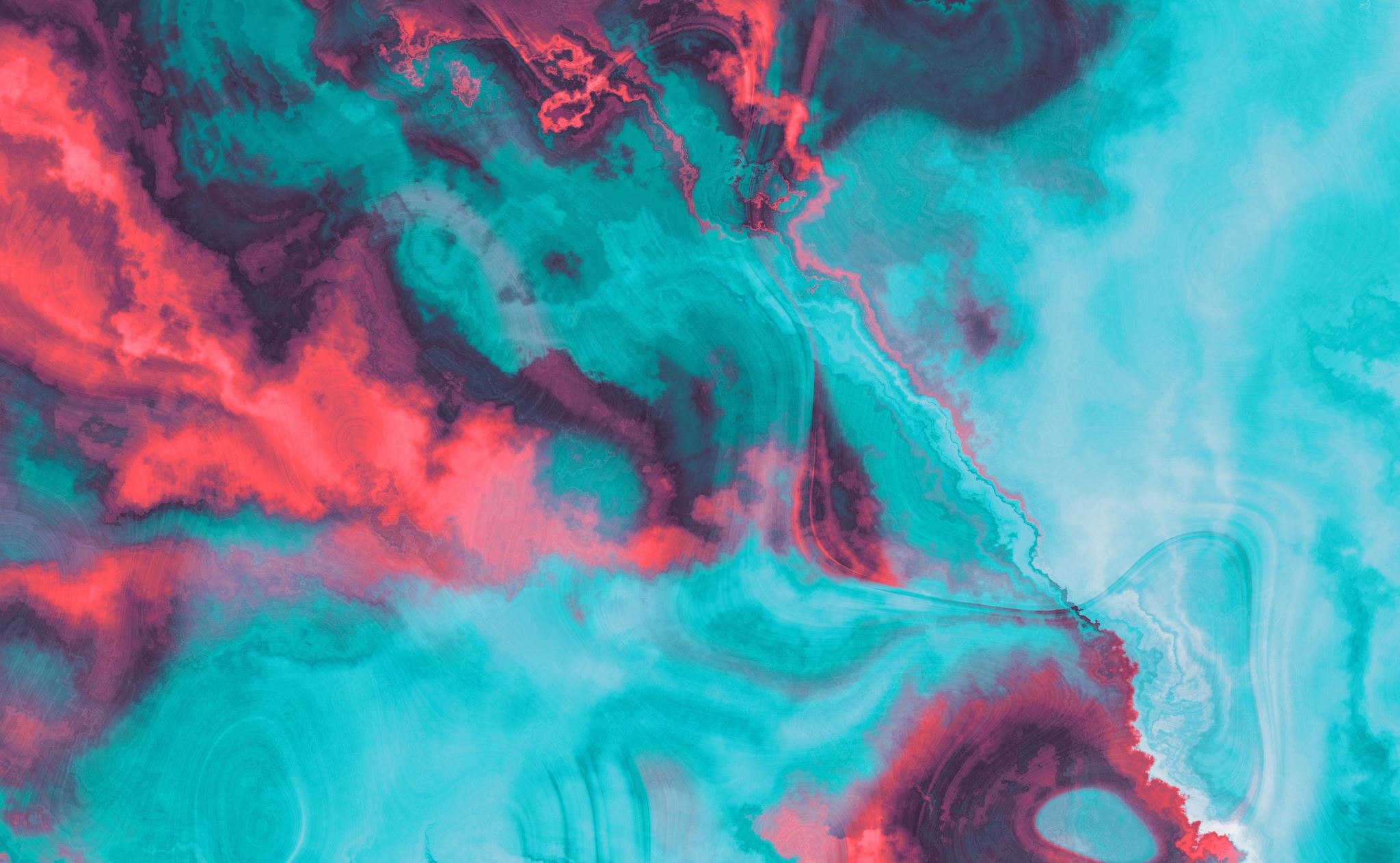 ΙΣΤΟΡΙΑ Δ΄ΤΑΞΗΟΙ ΠΕΡΣΙΚΟΙ ΠΟΛΕΜΟΙ
ΕΠΙΜΕΛΕΙΑ: ΜΩΡΑΪΤΗ ΚΥΡΙΑΚΗ
Ο ΠΕΡΣΙΚΟΣ ΚΙΝΔΥΝΟΣ
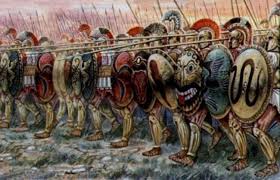 Οι  Πέρσες προσπαθούσαν να
   μεγαλώσουν ακόμη πιο πολύ 
   το κράτος τους και γι’ αυτόν 
   τον λόγο ήρθαν σε σύγκρουση
   με τους Έλληνες.
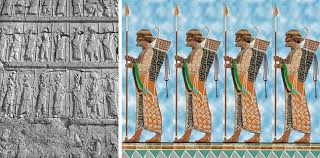 Αφορμή για το ξεκίνημα του πολέμου ήταν η βοήθεια που είχαν στείλει οι Αθηναίοι και οι Ερετριείς στους Έλληνες της Μ. Ασίας.
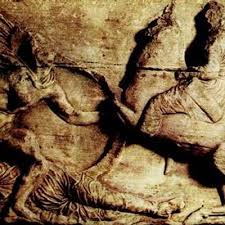 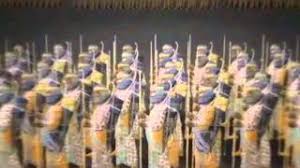 Στρατός και στόλος των Περσών ξεκινά μια μεγάλη εκστρατεία εναντίον των Ελλήνων το 492 π.Χ. με αρχηγό τον Μαρδόνιο.
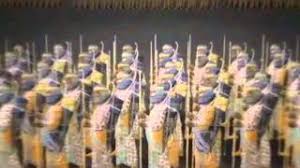 Ο στρατός των Περσών περνάει τον Ελλήσποντο φτάνει στη Μακεδονία και την υποδουλώνει, την κατακτά.
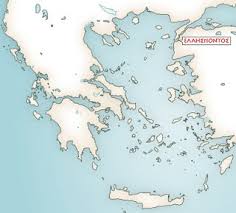 ΕΛΛΗΣΠΟΝΤΟΣ
ΕΛΛΗΣΠΟΝΤΟΣ ΕΝΑΣ ΑΠΟ ΤΟΥΣ ΠΙΟ ΣΤΕΝΟΥΣ ΠΟΡΘΜΟΥΣ ΣΤΟΝ ΚΟΣΜΟ , ΓΝΩΣΤΟΣ ΚΑΙ ΩΣ ΔΑΡΔΑΝΕΛΛΙΑ.
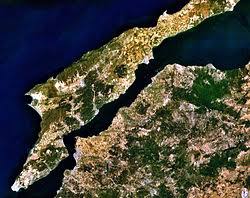 ΕΛΛΗΣΠΟΝΤΟΣ
Πορθμός είναι ένα φυσικό, στενό θαλάσσιο πέρασμα ανάμεσα σε δυο στεριές.
→ Πορθμός
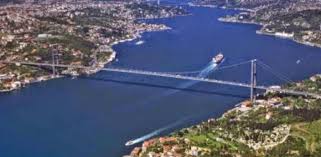 ΕΛΛΗΣΠΟΝΤΟΣ  Ή  ΔΑΡΔΑΝΕΛΛΙΑ
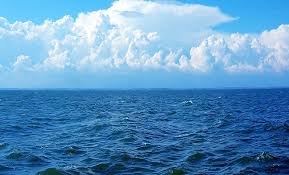 Ο στόλος των Περσών έπλεε στο Αιγαίο προς την ίδια κατεύθυνση.
Καθώς έπλεαν τα πλοία των Περσών προς τις περιοχές των Ελλήνων, ξέσπασε στα παράλια του Άθω φοβερή  θαλασσοταραχή. Αυτό είχε ως αποτέλεσμα να πάθει μεγάλη καταστροφή ο στόλος των Περσών. Λέγεται πως καταστράφηκαν περίπου 300 περσικά πλοία.
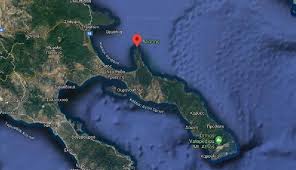 Χερσόνησος είναι ένα στενό κομμάτι στεριάς που μπαίνει μέσα στη θάλασσα και  βρέχεται από αυτήν από τρεις πλευρές.
↘ΑΘΩΣ
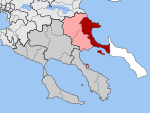 Άθως είναι μια ορεινή χερσόνησος όπου σήμερα βρίσκεται το Άγιο Όρος.
↙
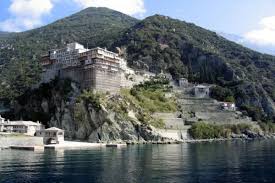 ΑΓΙΟ ΟΡΟΣ
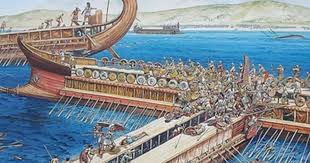 Μετά την καταστροφή του περσικού στόλου , ο Μαρδόνιος αναγκάζεται να γυρίσει πίσω στην Περσία.
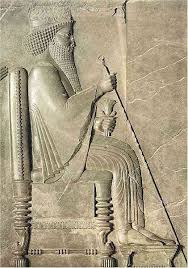 Ο βασιλιάς Δαρείος εξοργίστηκε και αποφάσισε να συνεχίσει τον πόλεμο.
Ζητούσε μάλιστα «Γη και ύδωρ» δηλαδή την απόλυτη υποταγή όλων των Ελλήνων!
Μα πιο πολύ ήθελε να τιμωρήσει τους Αθηναίους και τους Ερετριείς!!!
Το 490 π.Χ. ο στόλος των Περσών με αρχηγούς τον Δάτη και τον Αρταφέρνη έπλευσε στην Ερέτρια και την καταστρέφει ολοκληρωτικά. Επόμενος στόχος, η Αθήνα.
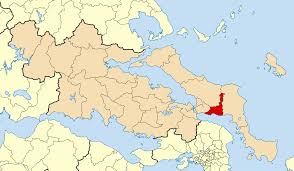 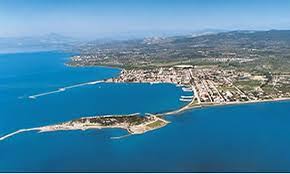 Ερέτρια
↓
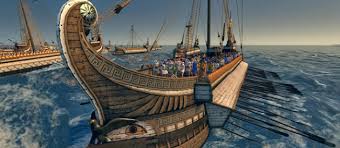 Στη συνέχεια ο περσικός στόλος κατευθύνθηκε στα παράλια του Μαραθώνα και αγκυροβόλησε.
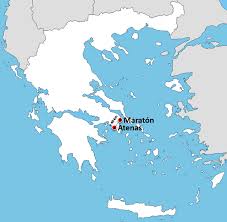 Οι Αθηναίοι έκαναν σύσκεψη και αποφάσισαν να αντιμετωπίσουν τους Πέρσες στον Μαραθώνα και να μην τους αφήσουν να φτάσουν στην Αθήνα.
ΜΑΡΑΘΩΝΑΣ
ΑΘΗΝΑ
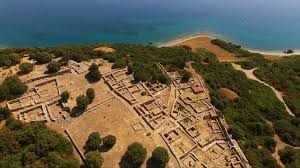 ΜΑΡΑΘΩΝΑΣ